35-5
This work is licensed under a Creative Commons Attribution-ShareAlike 4.0 International License.
Please add this statement to all the videos you create.
English Bible quotes are from the World English Bible US, which is in the public domain.
[Speaker Notes: Ch
35 Cure Leper…
1. Cure Leper - Mark 1:40-45 (Left Top)
2. The Centurion’s Faith - Luke 7:1-10; Matt 8:5-13 (Right Top)
3. The Widow’s Son - Luke 7:11-17 (Right Center)
4. Woman washes Jesus’ Feet - Luke 7:36-50 (Right Bottom)
5. Jesus’ relatives - Mark 3:20-35 (Left Bottom)
6. Calming the Storm - Matt 8:18-27 (left Center)]
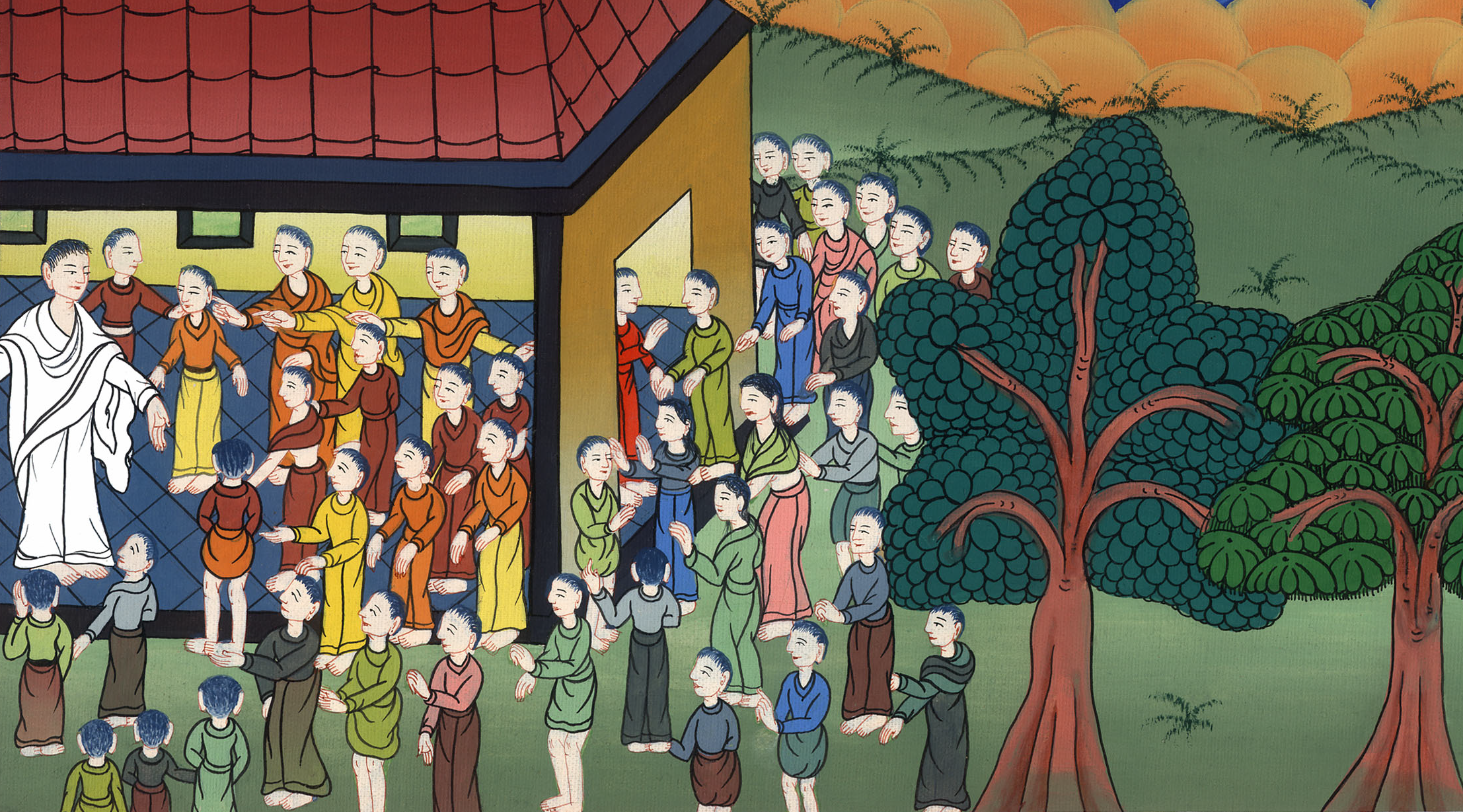 Jesus’s relatives - Mark 3:20-35
Jesus’s relatives - Mark 3:20-35
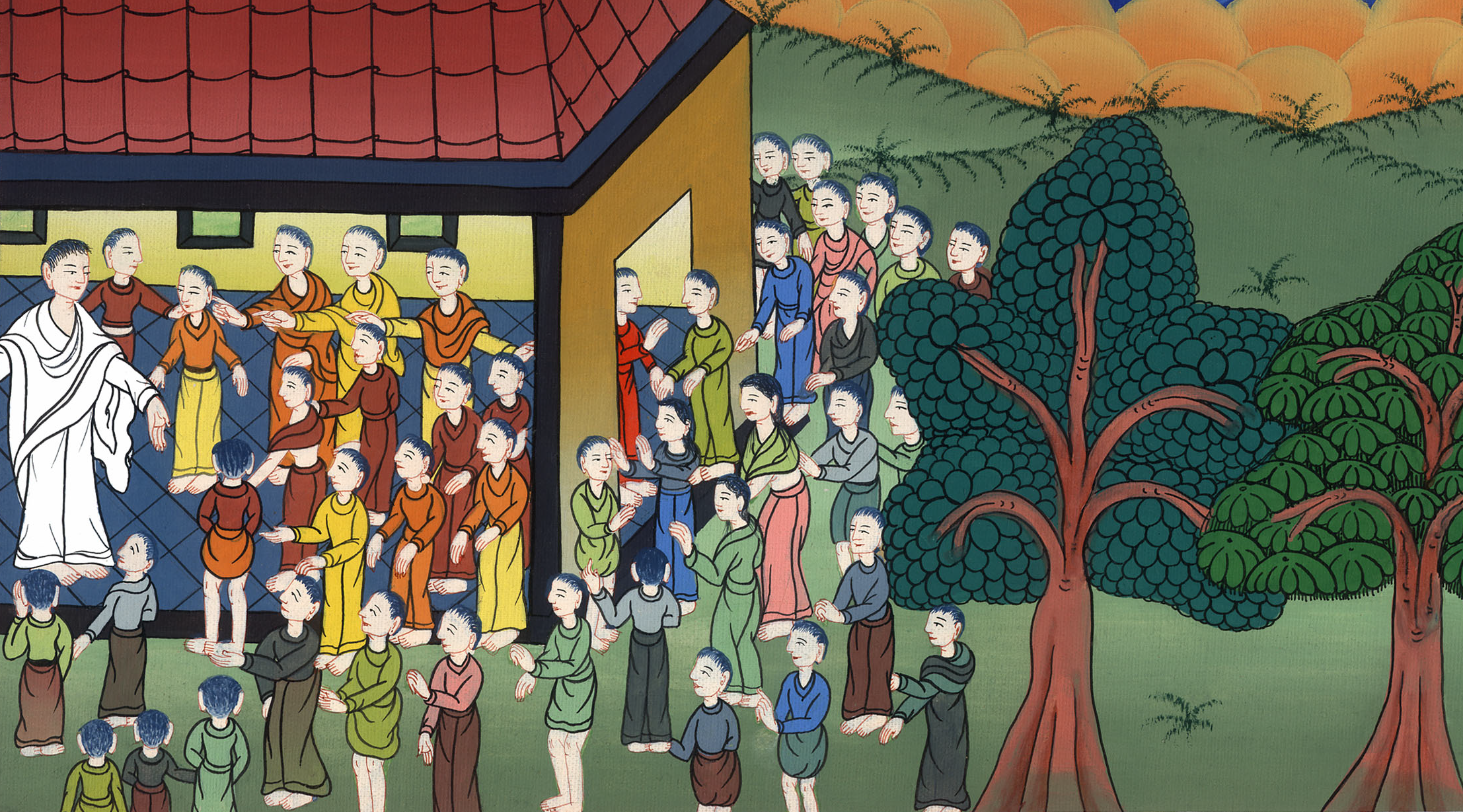 Jesus’s relatives - Mark 3:20-35
20The multitude came together again, so that they could not so much as eat bread.
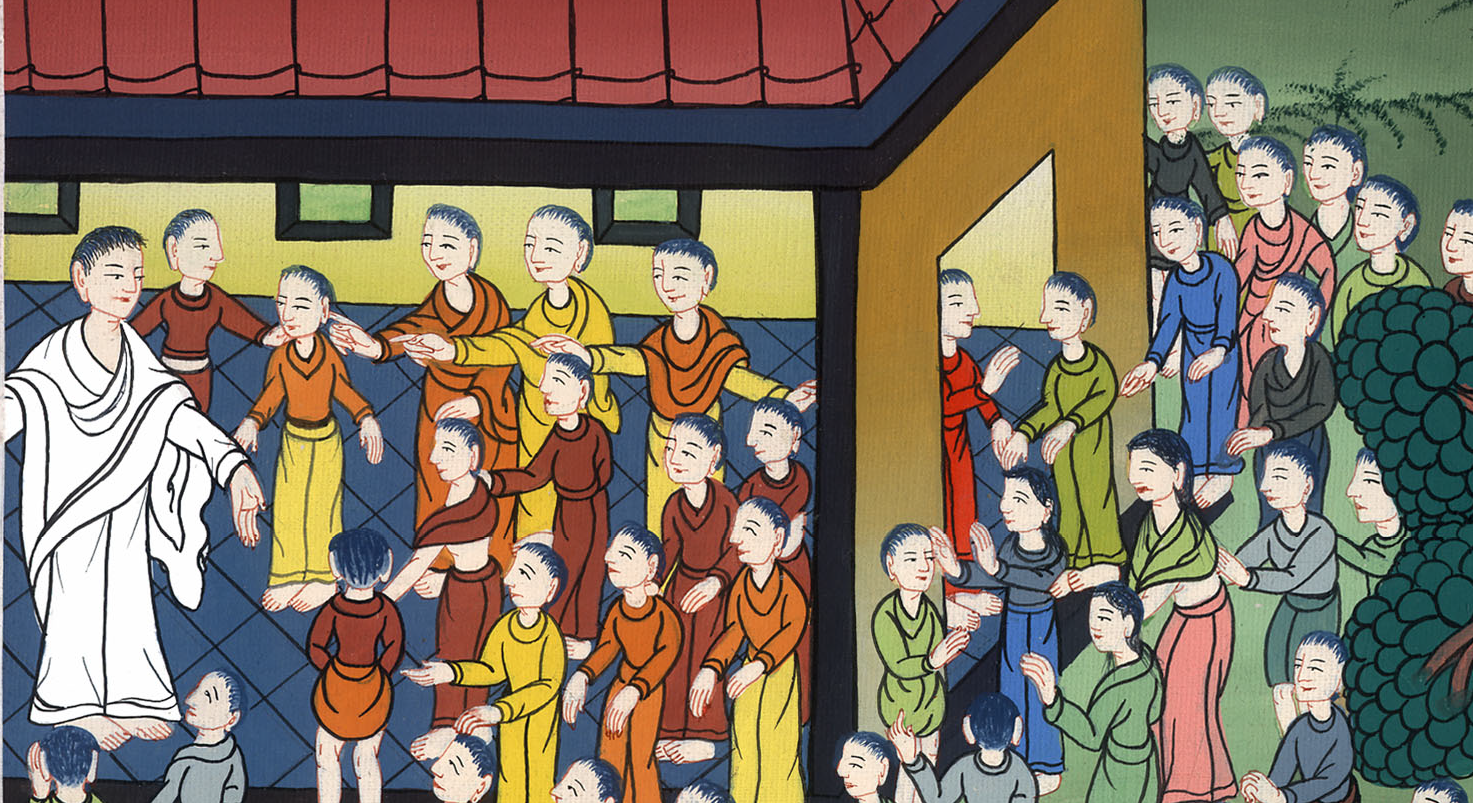 Mark 3:20
21When his friends heard it, they went out to seize him; for they said, “He is insane.”
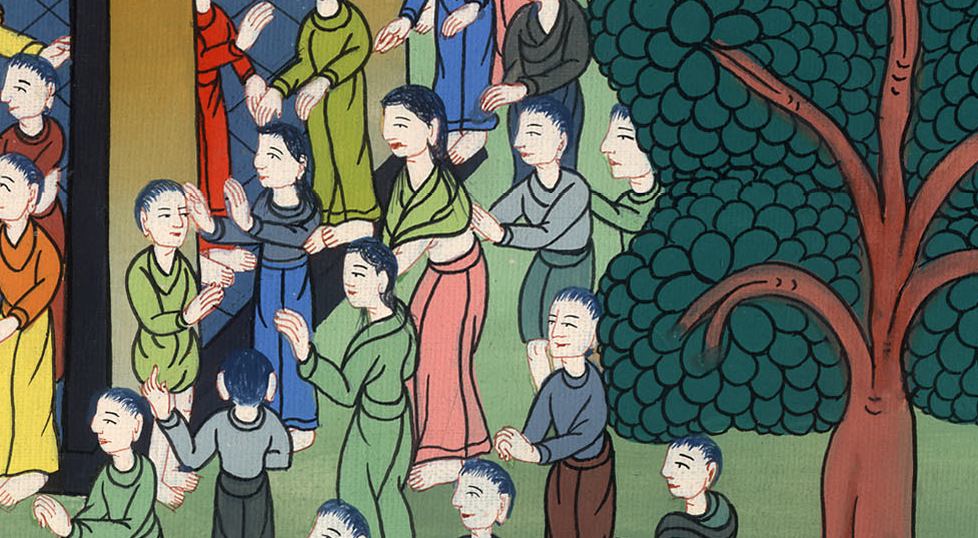 Mark 3:21
22The scribes who came down from Jerusalem said, “He has Beelzebul,” and, “By the prince of the demons he casts out the demons.”
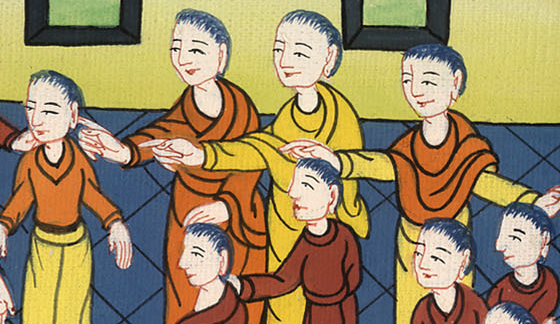 Mark 3:22
23He summoned them and said to them in parables, “How can Satan cast out Satan?
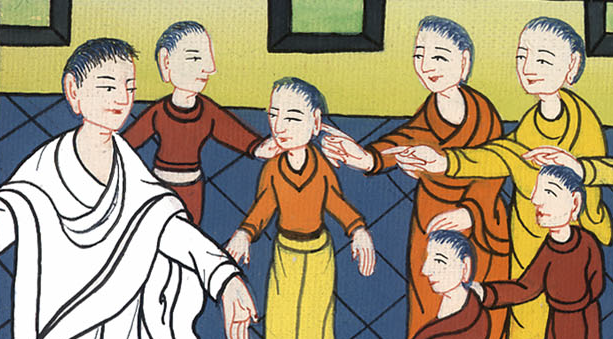 Mark 3:23
24If a kingdom is divided against itself, that kingdom cannot stand. 25If a house is divided against itself, that house cannot stand.
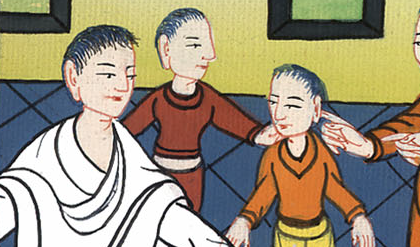 Mark 3:24,25
26If Satan has risen up against himself, and is divided, he can’t stand, but has an end.
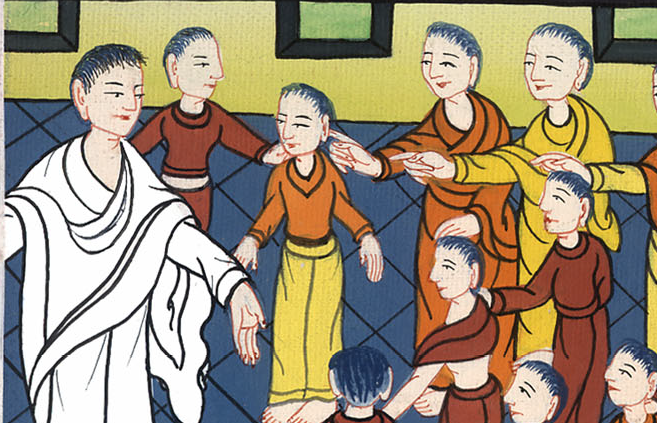 Mark 3:26
27But no one can enter into the house of the strong man to plunder unless he first binds the strong man; then he will plunder his house.
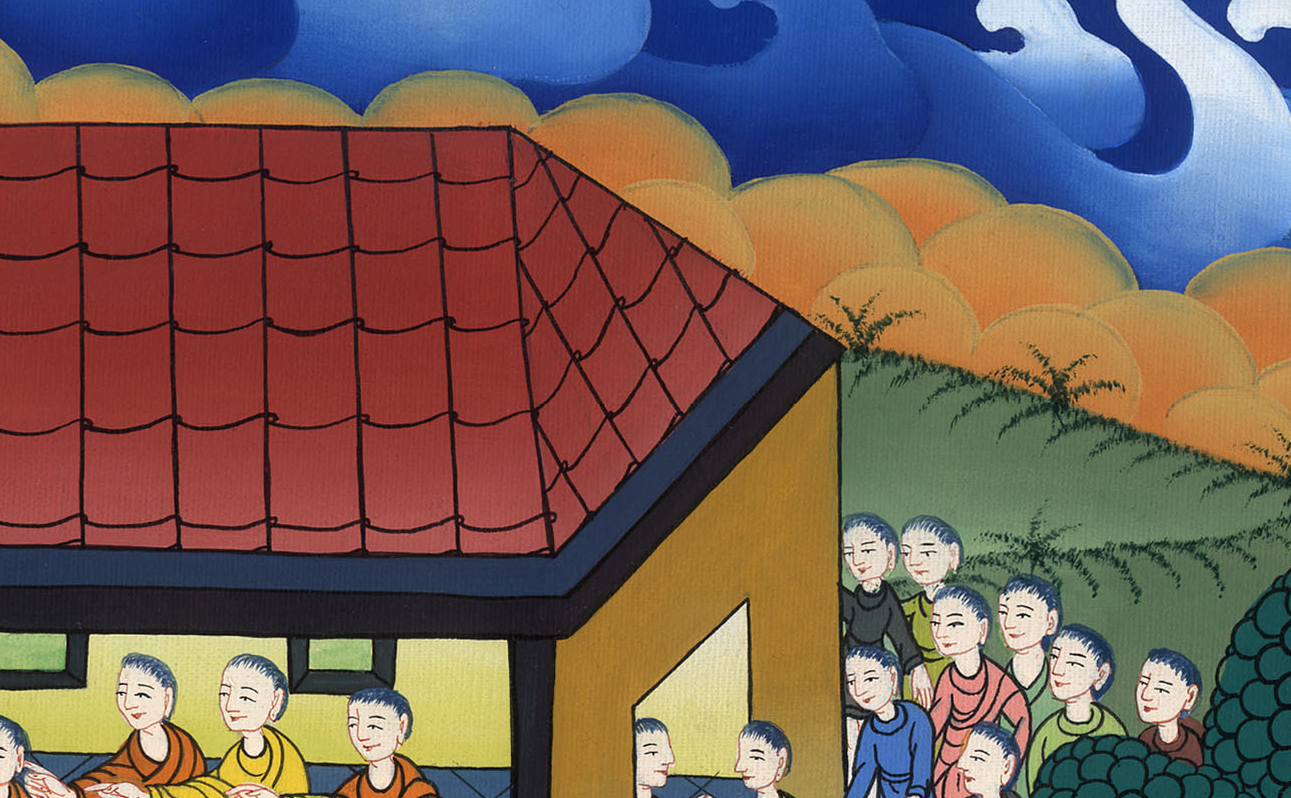 Mark 3:27
28 “Most certainly I tell you, all sins of the descendants of man will be forgiven, including their blasphemies with which they may blaspheme;
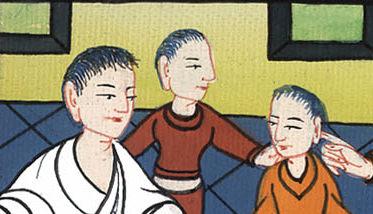 Mark 3:28
29but whoever may blaspheme against the Holy Spirit never has forgiveness, but is subject to eternal condemnation.”
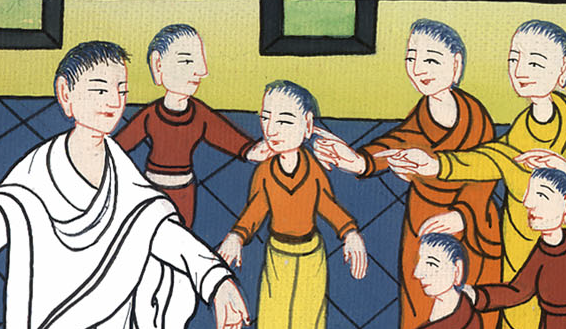 Mark 3:29
30—because they said, “He has an unclean spirit.”
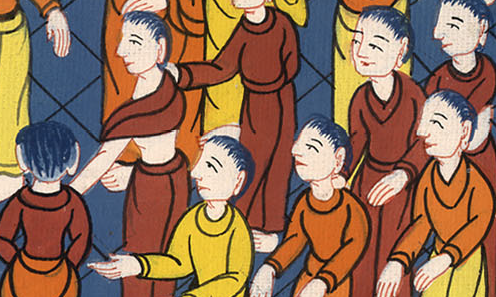 Mark 3:30
31His mother and his brothers came, and standing outside, they sent to him, calling him.
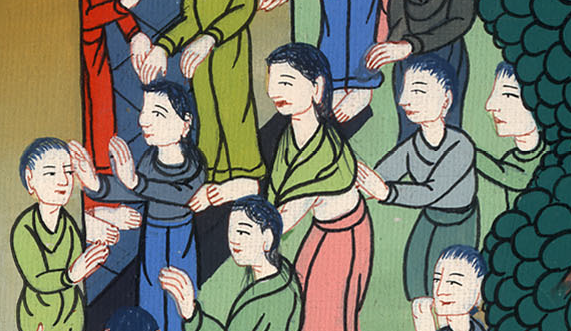 Mark 3:31
32A multitude was sitting around him, and they told him, “Behold, your mother, your brothers, and your sisters are outside looking for you.”
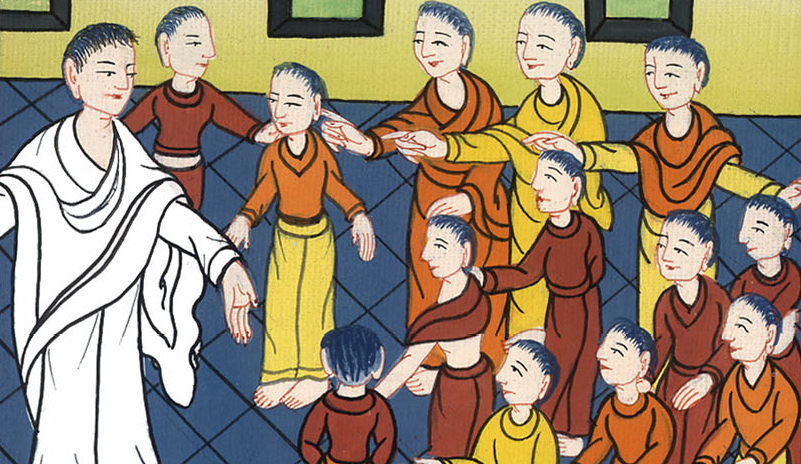 Mark 3:32
33He answered them, “Who are my mother and my brothers?” 34Looking around at those who sat around him, he said, “Behold, my mother and my brothers!
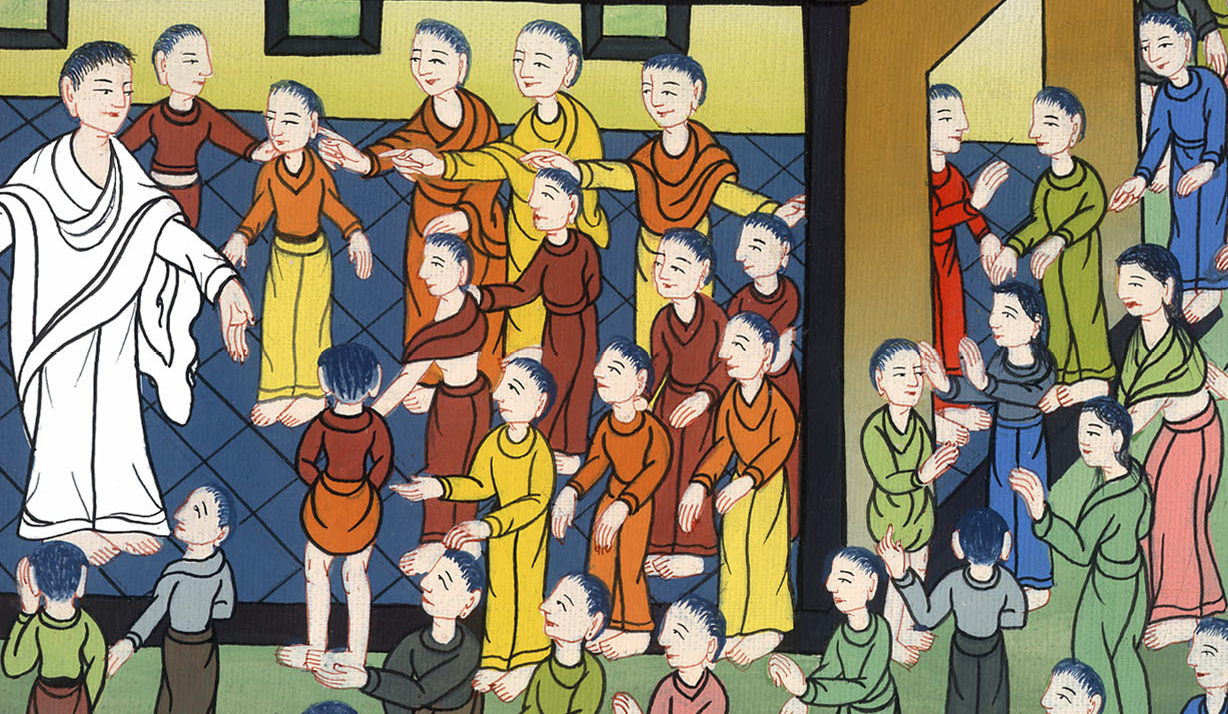 Mark 3:33,34
35For whoever does the will of God is my brother, my sister, and mother.”
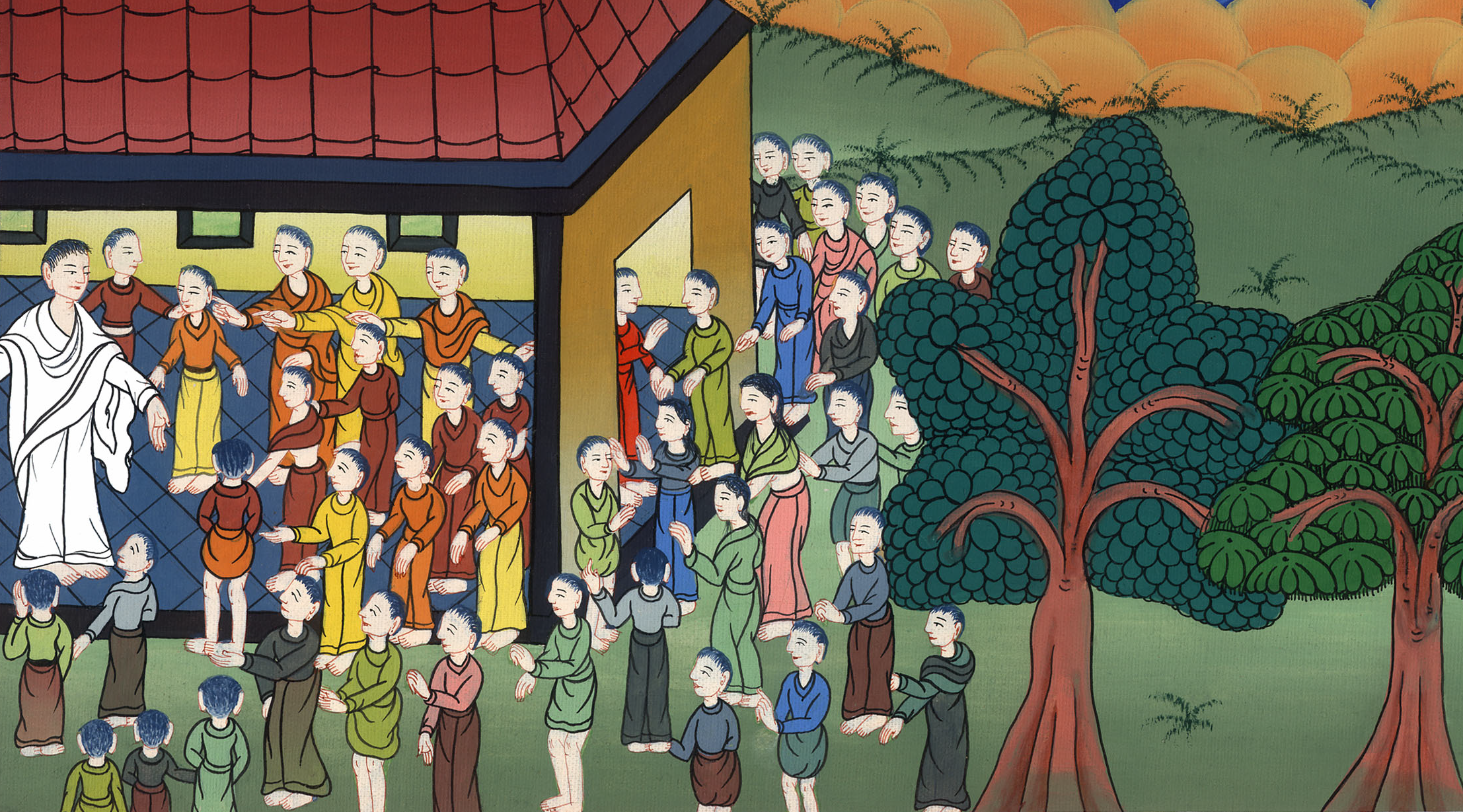 Mark 3:35